POMLADANSKA NAPOVED GOSPODARSKIH GIBANJ 2020
Maja Bednaš
Marec 2020
Napoved rasti BDP je ključno odvisna od hitrosti zajezitve širjenja koronavirusa in ukrepov, ki jih bodo sprejemale vlade
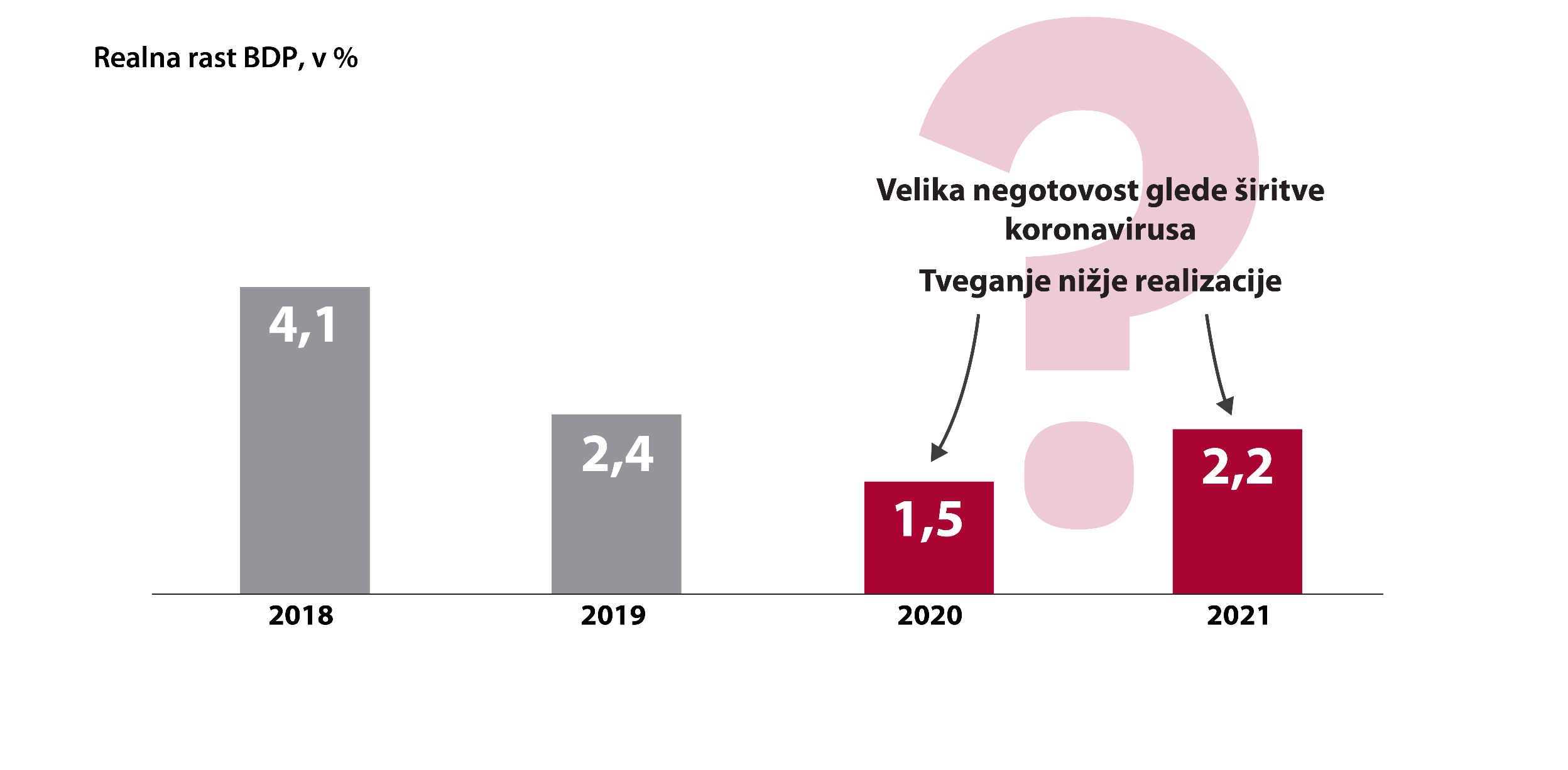 Vir: SURS, 2020−2021 napoved UMAR.
Znatna upočasnitev gospodarske rasti v zadnjem lanskem četrtletju
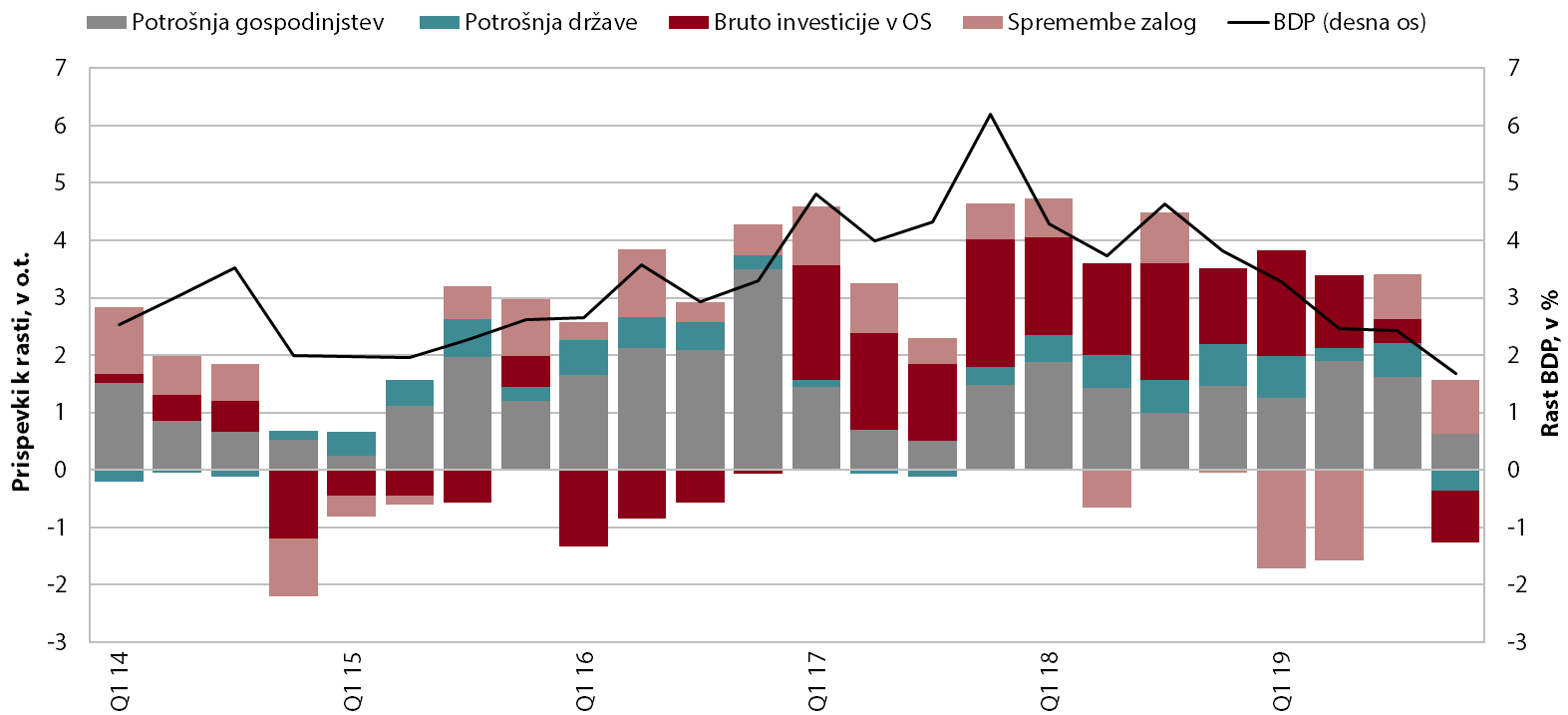 Vir: SURS.
Rast tujega povpraševanja se upočasnjuje
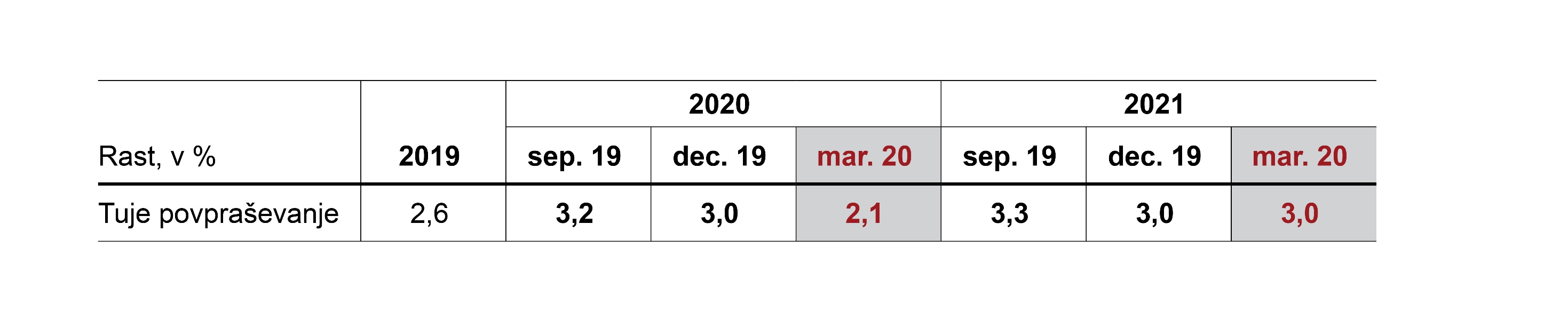 Vir: EC Winter Economic Forecast, februar 2020; Focus Economics, februar 2020; OECD Interim Economic Outlook, marec 2020; preračuni UMAR.
Velika negotovost in veliko neznank glede trajanja epidemije in posledic širjenja koronavirusa
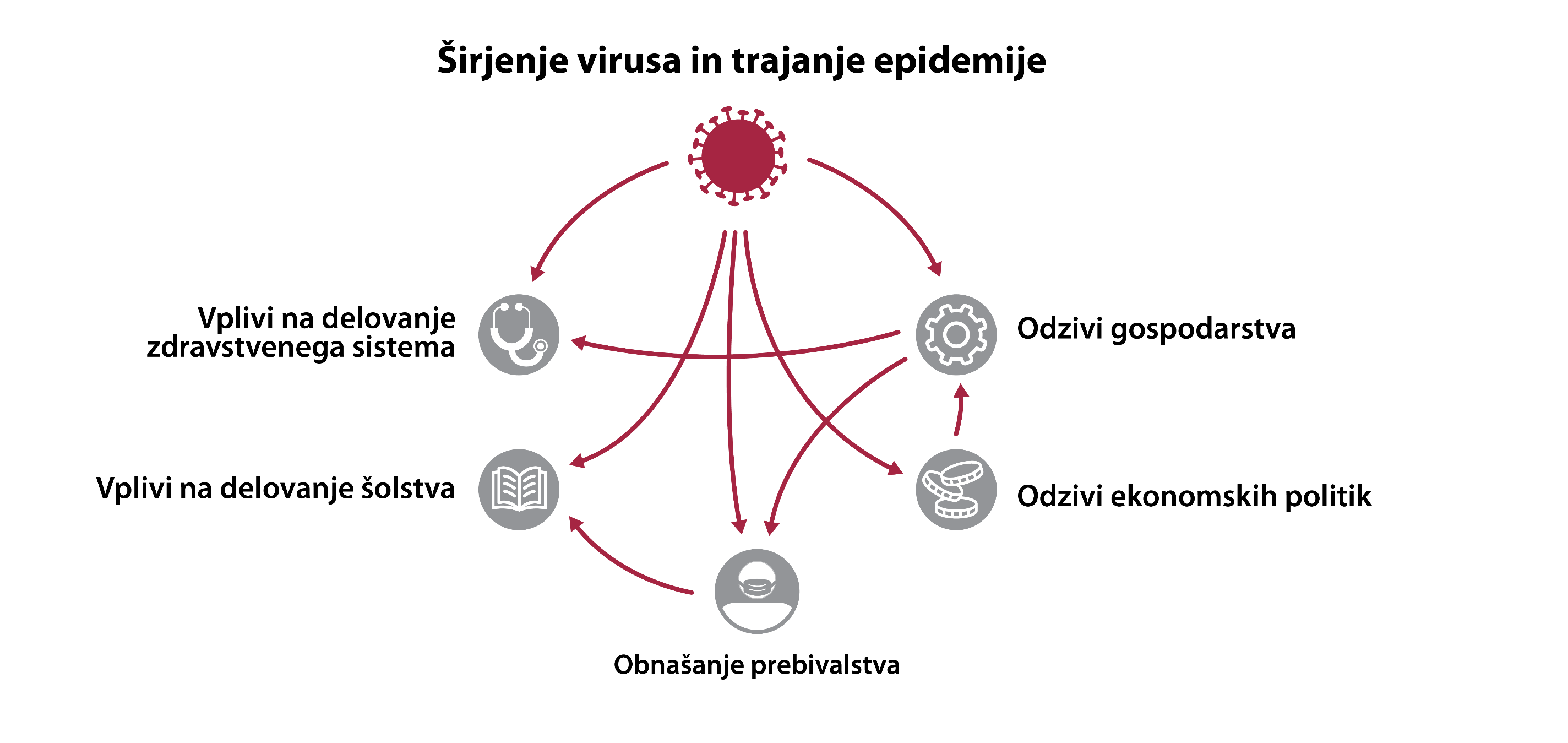 Nekatere dejavnosti že močno občutijo vplive širitve koronavirusa
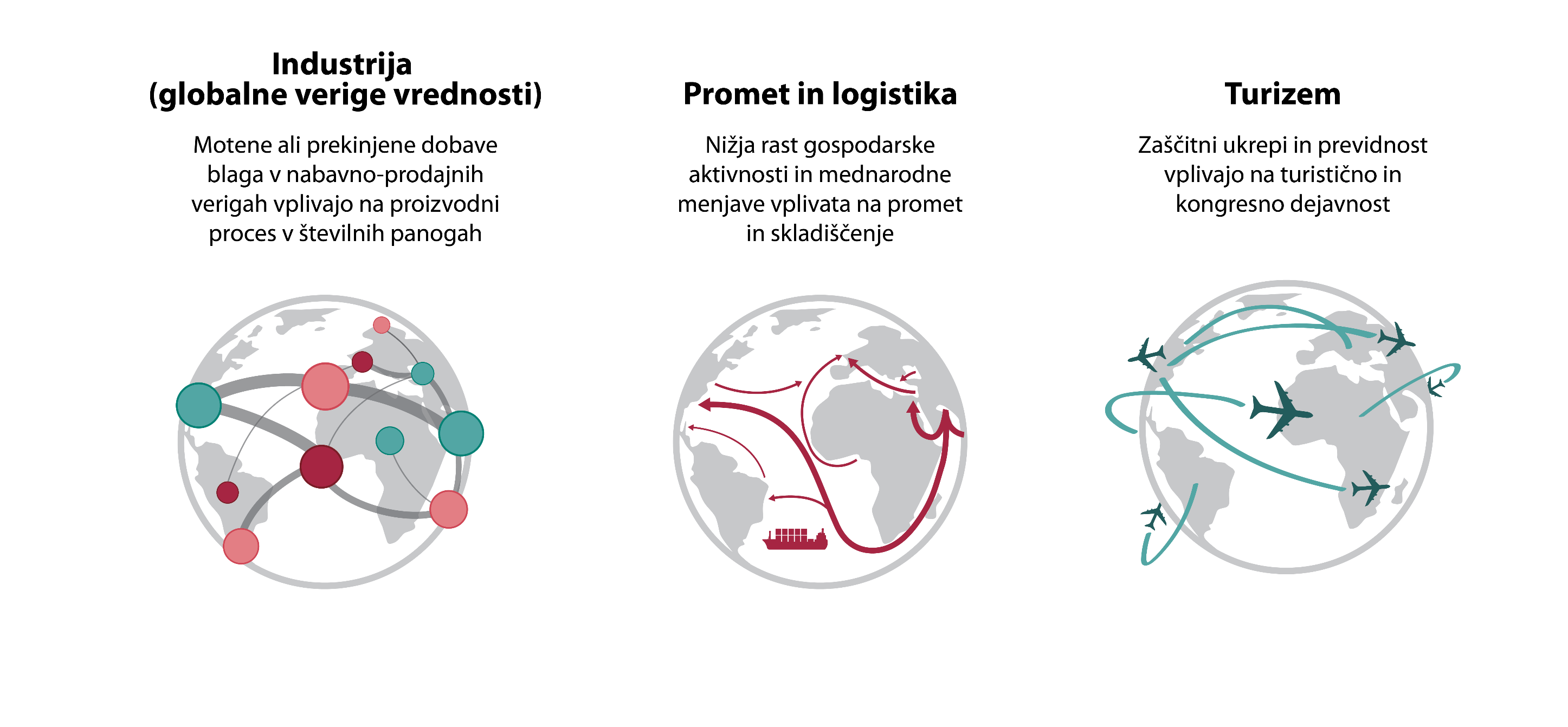